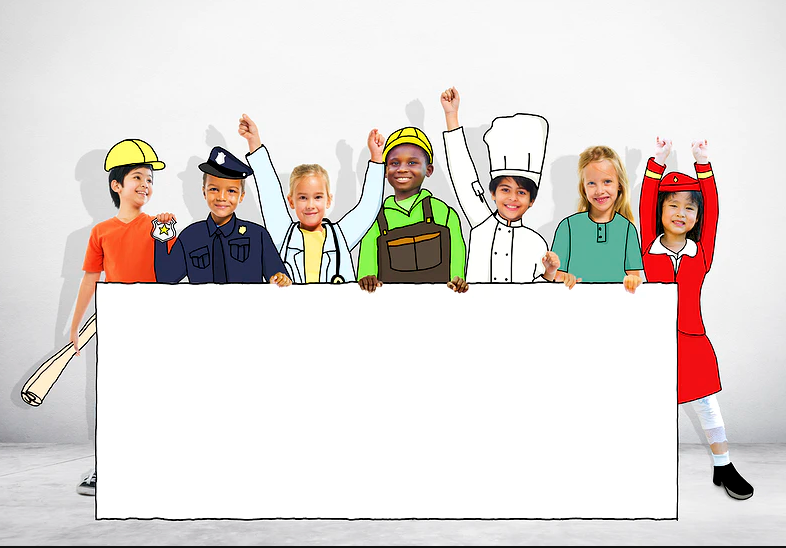 Муниципальное бюджетное дошкольное образовательное учреждение «Детский сад №37 «Искорка»
МНОГО  ЕСТЬ  ПРОФЕССИЙ  РАЗНЫХ
Морозова Альбина Вадимовна
воспитатель
г. Междуреченск   -  2022
Возьмитесь  за руки, почувствуйте тепло рук  ваших друзей, посмотрите им в глаза и улыбнитесь, 
поделИтесь хорошим настроением)
Что за чудо-чудеса.  Раз рука и два рука!Вот ладошка правая, вот ладошка левая.И скажу вам, не тая, руки всем нужны, друзья!Сильные руки не бросятся в драку.Добрые руки погладят собаку,Умные руки умеют  творить (рисовать, вырезать и лепить).Чуткие руки умеют дружить!
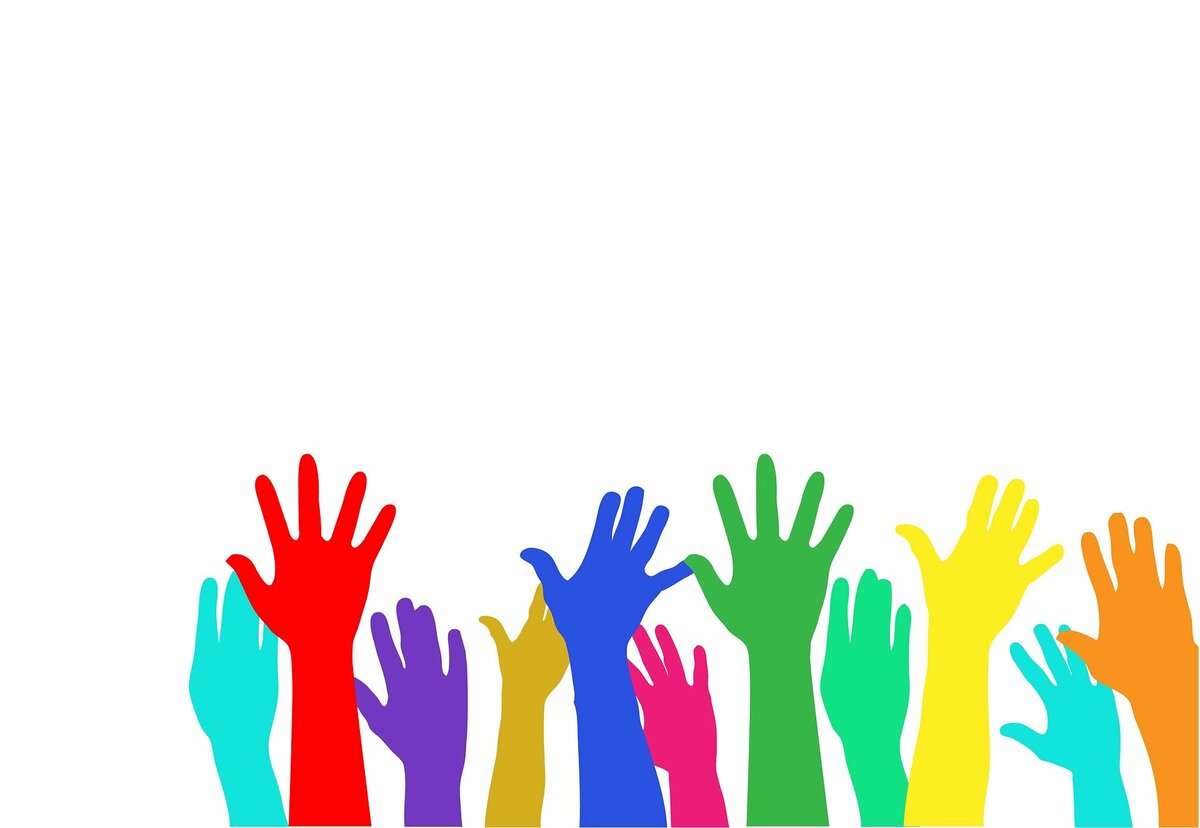 К НАМ СКОРО ПРИДЁТ ЕЩЁ ГОСТЬ   И ХОЧЕТ  С НАМИ  ПОДРУЖИТЬСЯ
У отца был мальчик странный,Необычный — деревянный.На земле и под водойИщет ключик золотой,Всюду нос суёт он длинный? 
Но любит всё же  папа сына)Кто же это?..
НЕ ЗНАЕТ, КАК  НАДО ВЕСТИ СЕБЯ НА ЗАНЯТИЯХ … ПРИШЁЛ К НАМ  НАУЧИТЬСЯ: КАК  НАДО СЕБЯ ВЕСТИ,КАК  НАДО ВНИМАТЕЛЬНО СЛУШАТЬ, КАК ОТВЕЧАТЬ
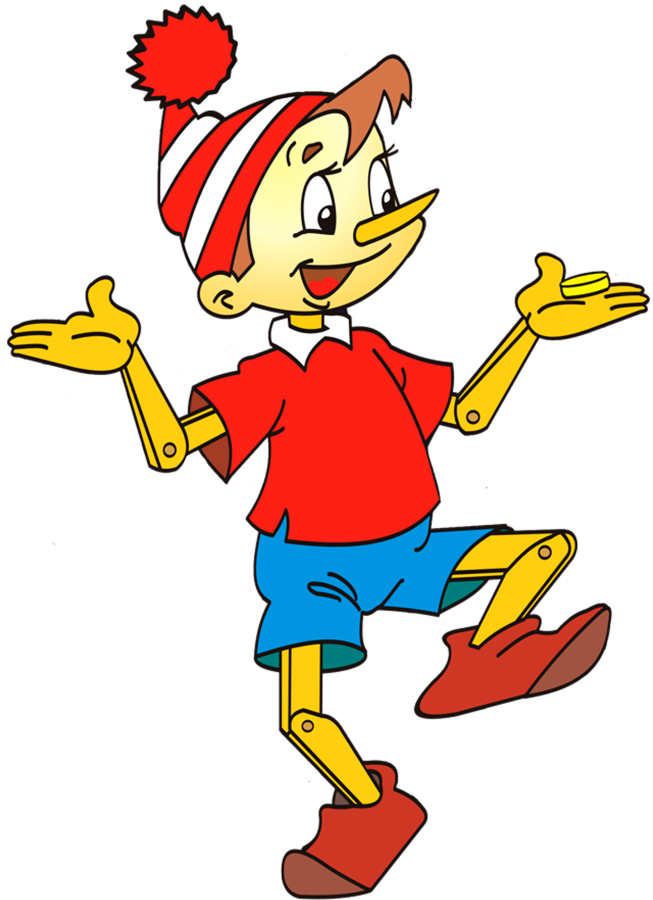 ГЛАЗКИ  СМОТРЯТ  и всё видят, 
УШКИ СЛУШАЮТ  и слышат,
НОЖКИ - отдыхают,
РУЧКИ - не мешают,
РОТИК - не болтает,
ГОЛОВКА - соображает!


Ответить хочешь – не шуми,
А лучше руку подними!
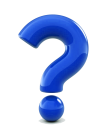 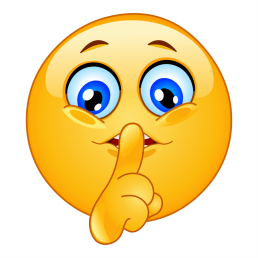 ПРАВДА или ВЫДУМКА (если правильно- хлопаем в ладоши,  если нет - по коленям)
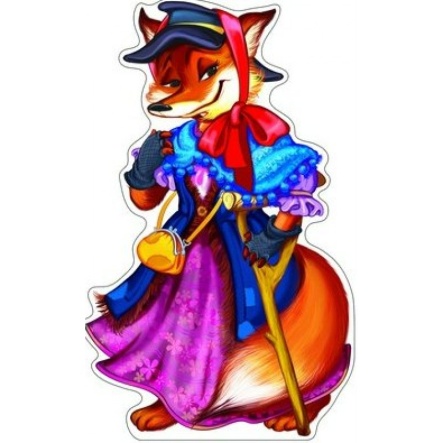 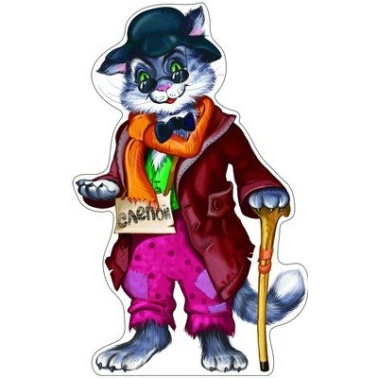 По пути Буратино  встретил разбойников
- обманщиков
ПОМОЖЕМ  ЕМУ  РАЗОБРАТЬСЯ
-Врач таблетку прописал – и малыш здоровым стал. (Правильно)
-Воспитатель – это тот, кто сажает самолёт. (Неправильно)
-Вот строитель строит дом, будет так уютно в нём. (Правильно)
-В цирк сегодня все спешат: там шофёр смешит ребят. (Неправильно)
-Если вдруг пожар случится, то пожарный вмиг примчится. (Правильно)
-Космонавт в ракету сел и на стройку полетел. (Неправильно)
-Полицейский очень смел – грабителя поймать сумел. (Правильно)
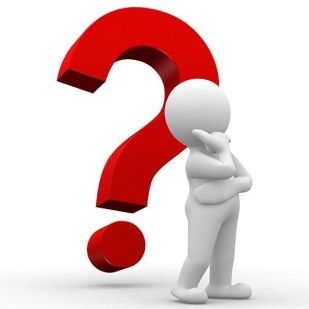 Много есть профессий разных. Много всяких нужных дел. Чем бы в жизни заниматься, Что бы делать ТЫ хотел? Иль летать над облаками, Или делать все руками, Или строить, или шить, Иль пожар водой тушить?                              А.Карамышев
ТЫ КАТИСЬ ВЕСЁЛЫЙ МЯЧИК (3-5  раз) быстро- быстро по рукам.У кого остался мячик, тот скорей ответит нам…
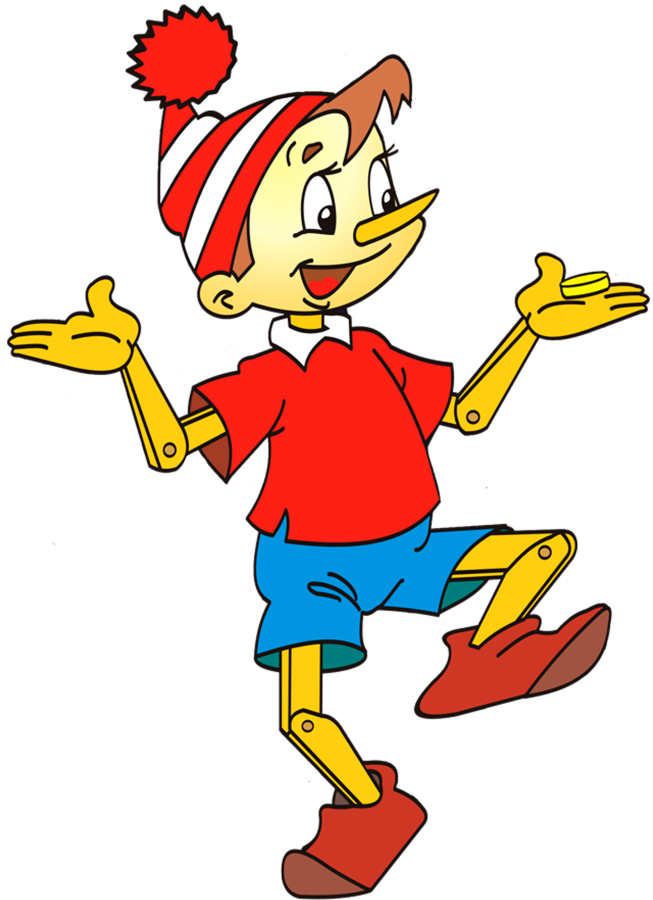 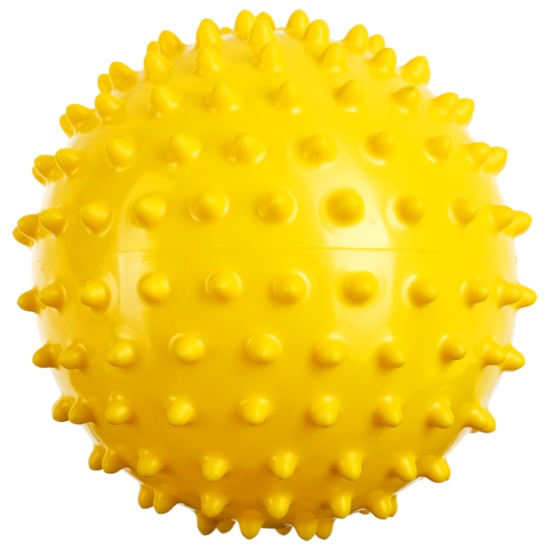 КЕМ будешь?
Что будешь делать, какие обязанности выполнять?
ИГРА «УГАДАЙ ПРОФЕССИЮ»хоровые ответы?
Каска, шланг, вода – (Пожарный)
Плита, кастрюля, вкусное блюдо – (Повар)
Доска, мел, учебник – (Учитель)
Руль, колеса, дорога – (Водитель)
Дети, игры, прогулки – (Воспитатель)
Кирпичи, цемент, новый дом – (Строитель)
Ножницы, фен, прическа – (Парикмахер)
Весы, прилавок, товар – (Продавец)
Лекарства, градусник , шприц – (Доктор)
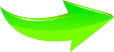 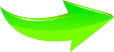 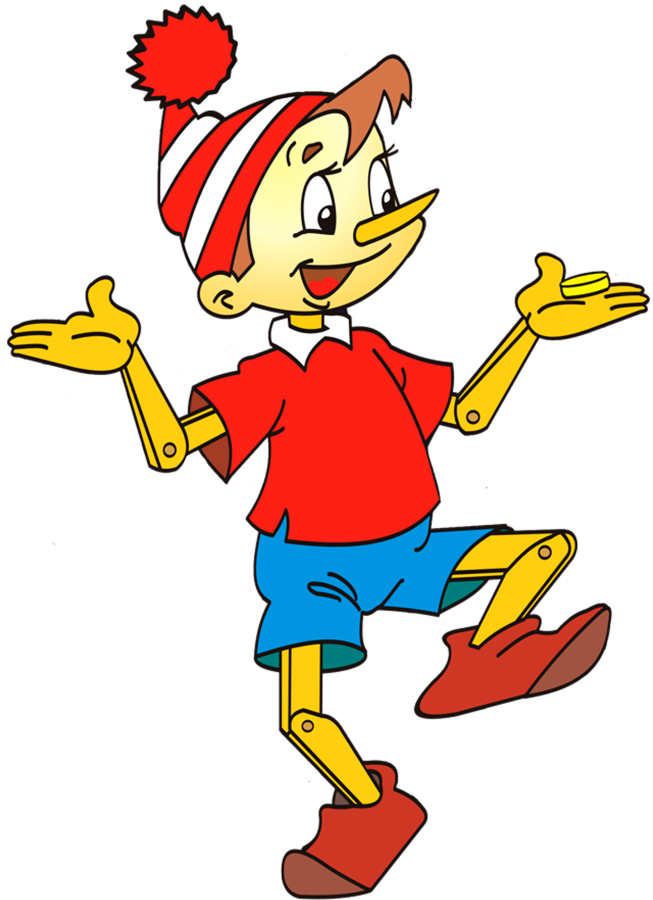 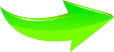 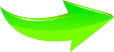 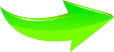 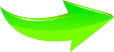 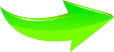 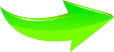 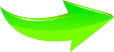 ДОКТОРА  БЫВАЮТ  РАЗНЫЕ
Доктор тот немолодой,Он с усами и бородой.Любит  ребят,От разных  болезней 
                        лечит зверят. Нет для доктора преград,всем помочь он только рад.Кто же в Африку, друзья,полетел совсем не зря?Симпатичный  ОН на вид,А зовется … .

АЙБОЛИТ - ВЕТЕРИНАР
Читает  много  медицинских книжек –
 и всё знает о болезнях ребятишек.
В Цветочном городе проживает, 
Здоровье  малышек и малышей охраняет.


ПИЛЮЛЬКИН  - ПЕДИАТР
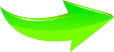 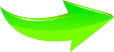 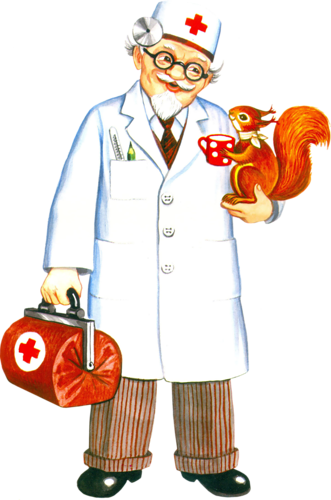 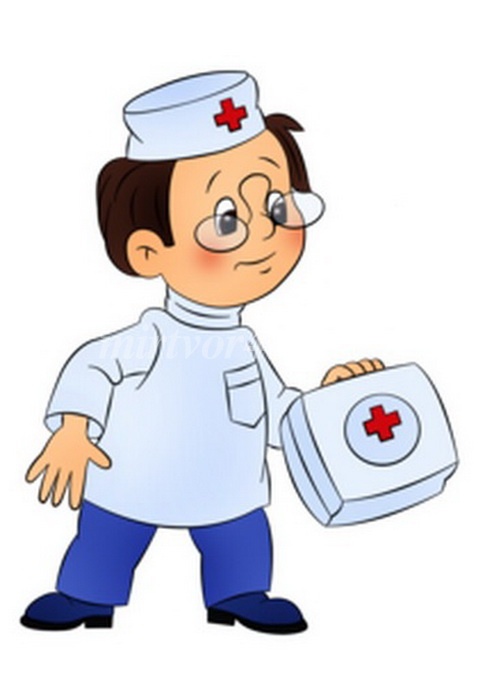 КАКИЕ  ЕЩЁ  ВРАЧИ  БЫВАЮТ?  Какие болезни лечат?    (хирург, стоматолог, окулист)
ЕСТЬ МНОГО РАЗНЫХ ДОКТОРОВ,ПРИДУТ НА ПОМОЩЬ  - ТОЛЬКО СВИСТНИНО КОЛЬ НЕ ХОЧЕШЬ  ТЫ  БОЛЕТЬ – ВЕДИ ЗДОРОВЫЙ ОБРАЗ ЖИЗНИ!!!
Что такое – ЗДОРОВЫЙ ОБРАЗ ЖИЗНИ?
ПОМОЩНИКИ  ЗОЖ
1. Прохладная чистая вода (умываемся, обливаемся ) -закаляет наш организм, прогоняет сон, очищает кожу, смывая грязь, пот и болезнетворные микробы.
2. Полезные привычки - Умываться с мылом, чистить зубы и стричь ногти. Убирать свою комнату и мыть посуду - «Чистота — залог здоровья».
3. Утренняя зарядка. После неё повышается настроение, появляется аппетит.
4. Занятия спортом. 
5. Соблюдение режима дня – вовремя ложиться спать и  вставать по утрам, в одно и тоже время  принимать пищу. 
6. Правильное питание -  употребление полезной пищи,  соблюдение правил поведения во время еды. («Когда я ем, я глух и нем») 
7. Теплые солнечные лучи и свежий воздух, прогулки.
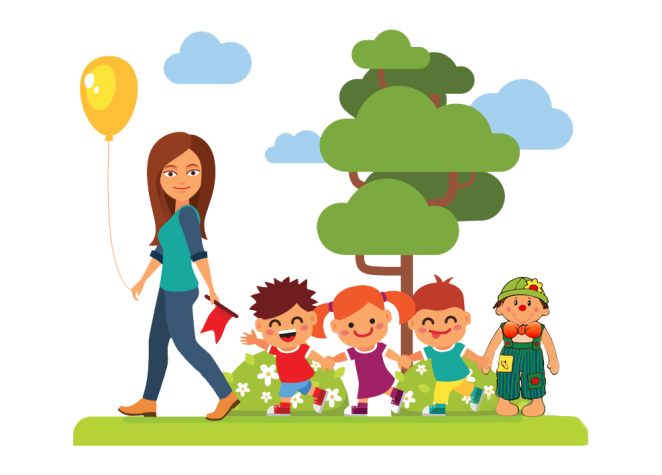 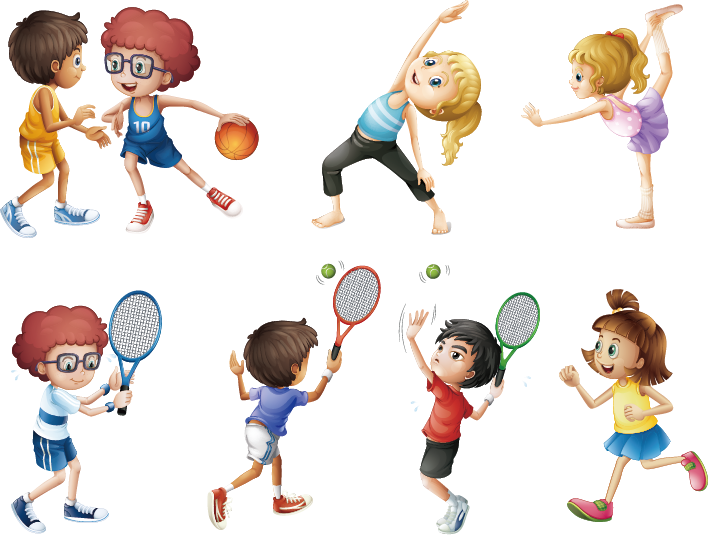 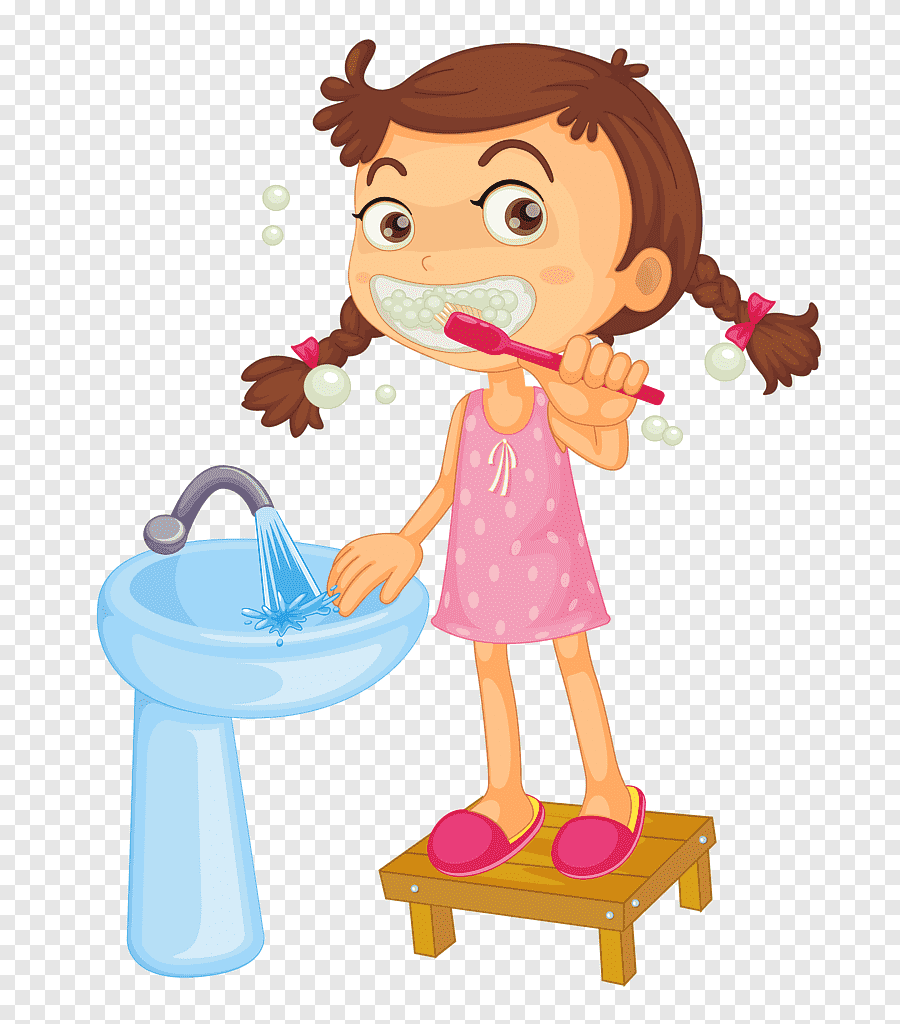 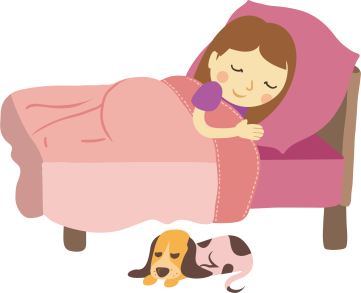 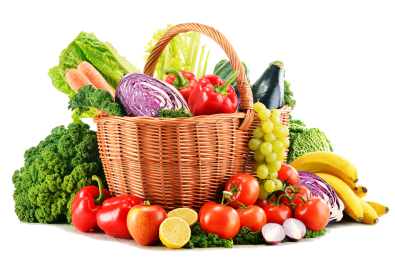 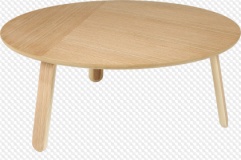 Физкультминутка «Профессии»
Мы в профессии играли                                                  (ходьба на месте)

В миг мы лётчиками стали                                     (прямые руки в стороны)

В самолёте полетали –                                          (покружиться вокруг себя)

И шофёрами вдруг стали!                                           (ходьба на месте)

Руль теперь в руках у нас                              (руки перед собой, «держим руль»)

Быстро едем, просто класс!                                      (бег вокруг себя с рулем)

А теперь на стройке мы                                                     (ходьба на месте)

Кладём ровно кирпичи.                             (руки перед собой согнуты в локтях)

Раз- кирпич и два, и три –                                           (поднимаем руки вверх)

Строим дом мы - посмотри!                   (соединить прямые руки над головой)
Вот закончена игра,                                              (хлопки в ладоши)
Нам на стульчики пора.                                                                          ( ЗА СТОЛЫ)
,
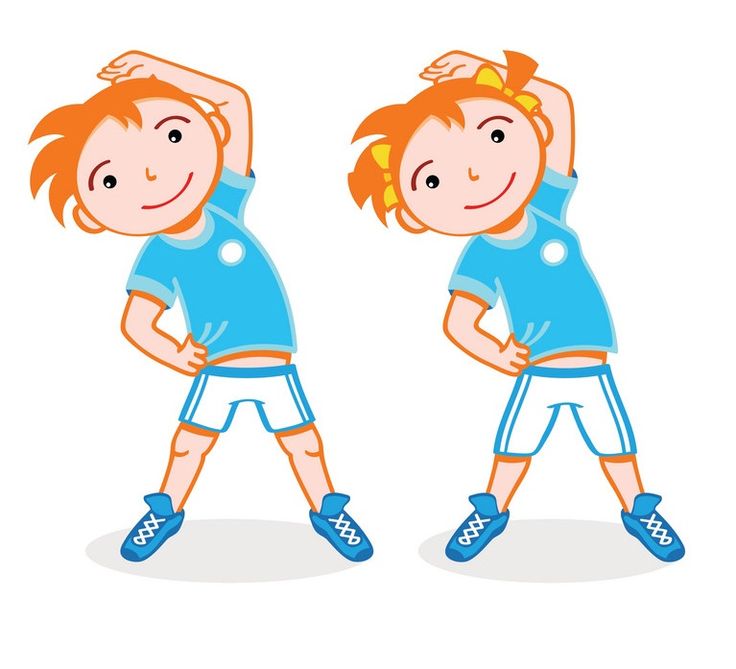 Буратино  очень понравилось у нас на занятии: узнал много нового, интересного.Услышал о разных профессиях, о  том что доктора бывают разные; о  ЗОЖ. Научили Буратино быть внимательным, не выкрикивать, не перебивать.  Буратино подвижный , спортивный мальчик.ДАВАЙТЕ  НАРИСУЕМ , как СПОРТОМ  ЗАНИМАЕМСЯ  и подарим ему.
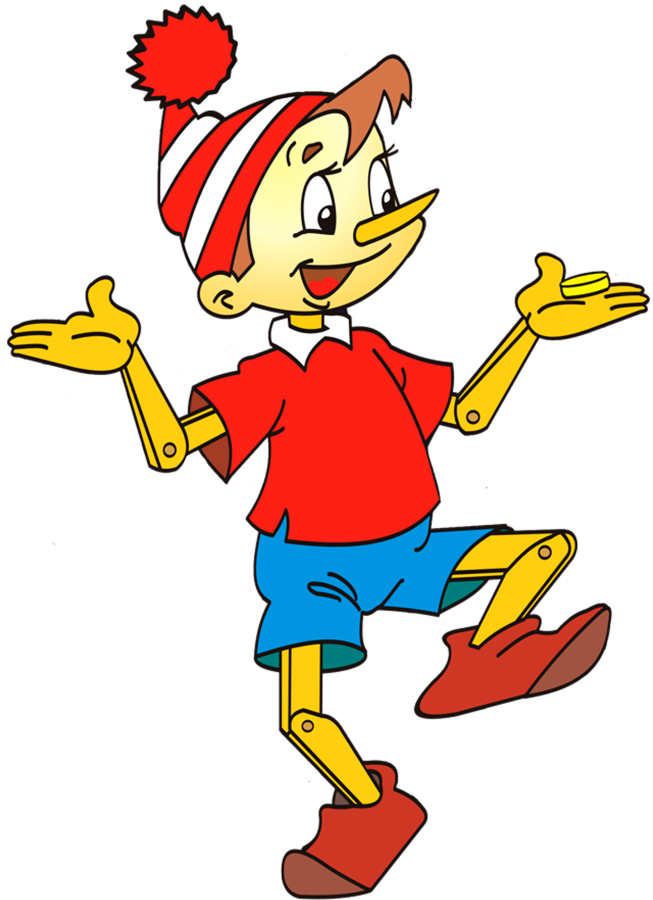 КАК МЫ СПОРТОМ ЗАНИМАЕМСЯтворческая мастерская
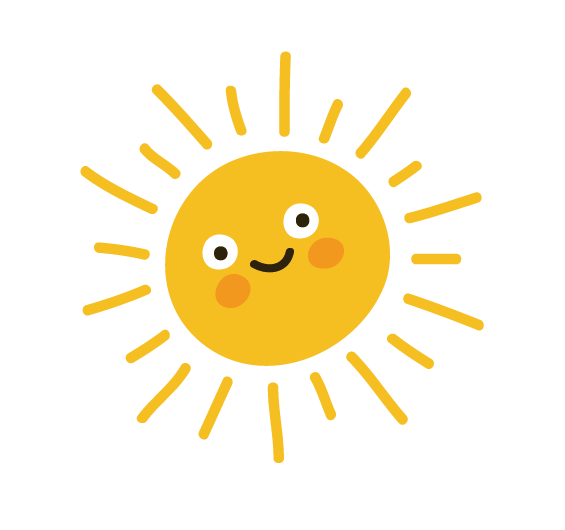 КТО ИЗОБРАЖЁН?
ВО ЧТО ОДЕТЫ?
ЧЕМ ЗАНЯТЫ?
ЧТО В РУКАХ?    и проч.
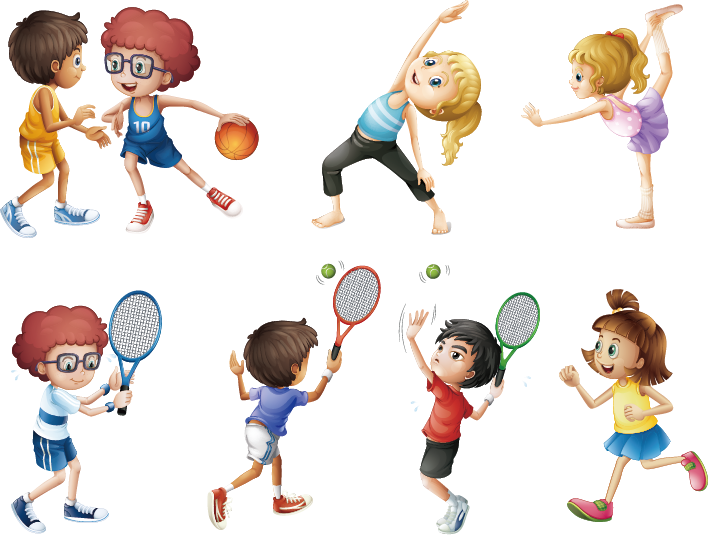 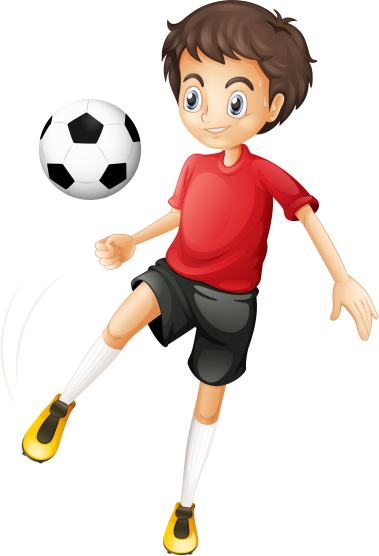 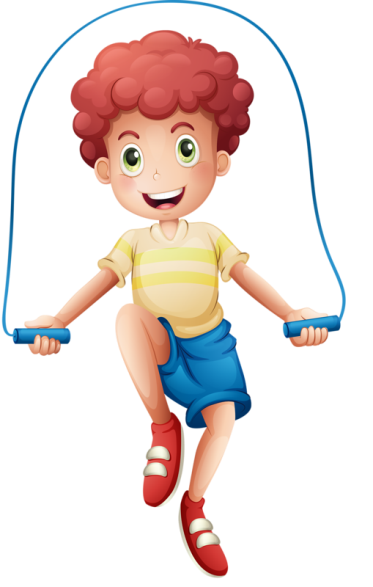 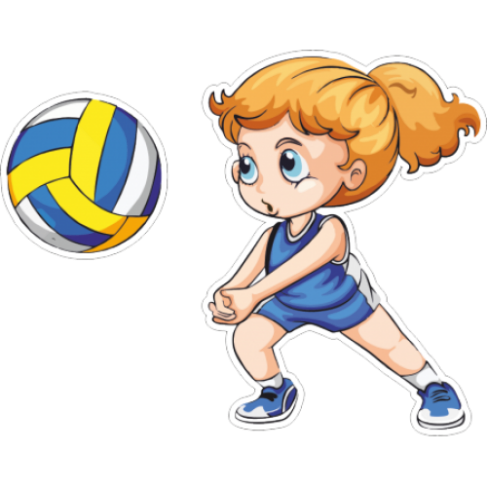 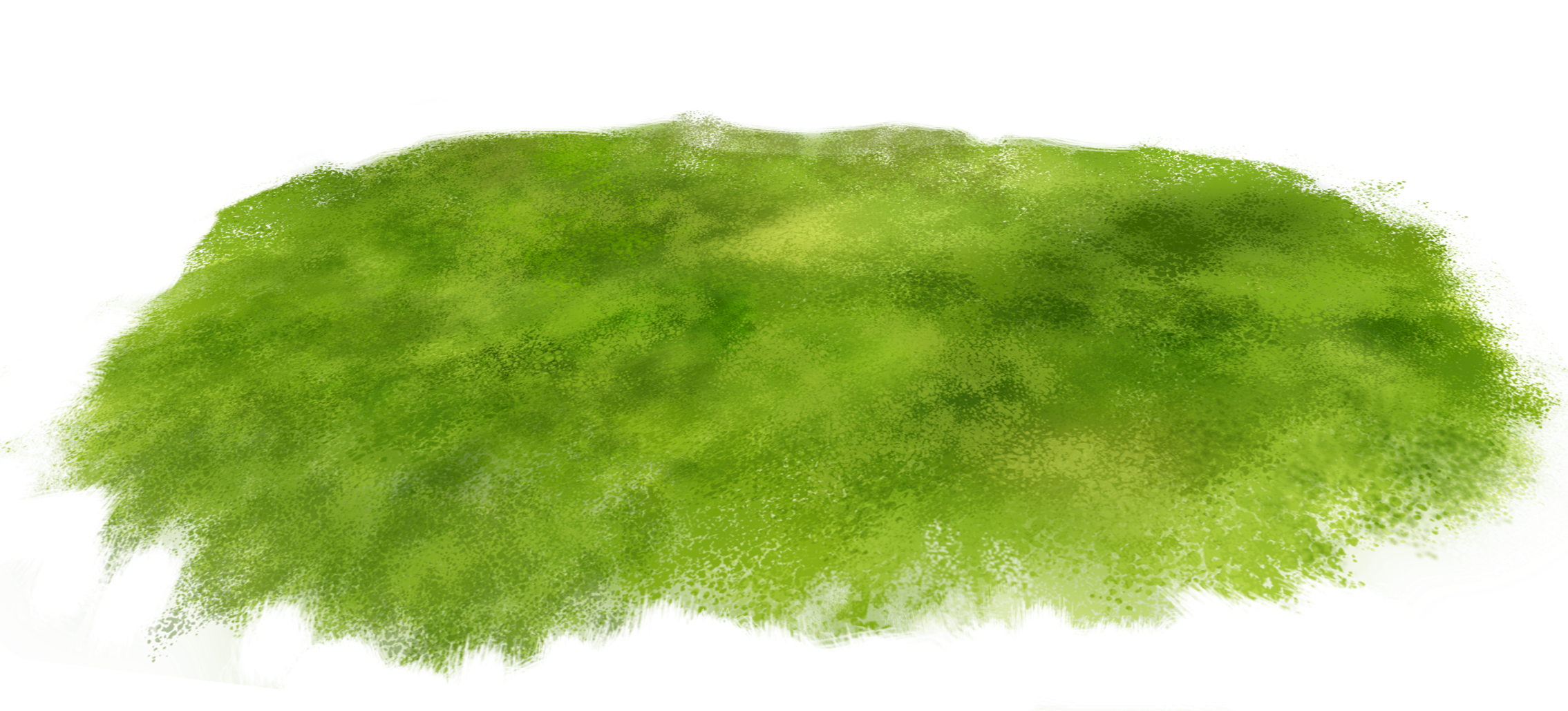 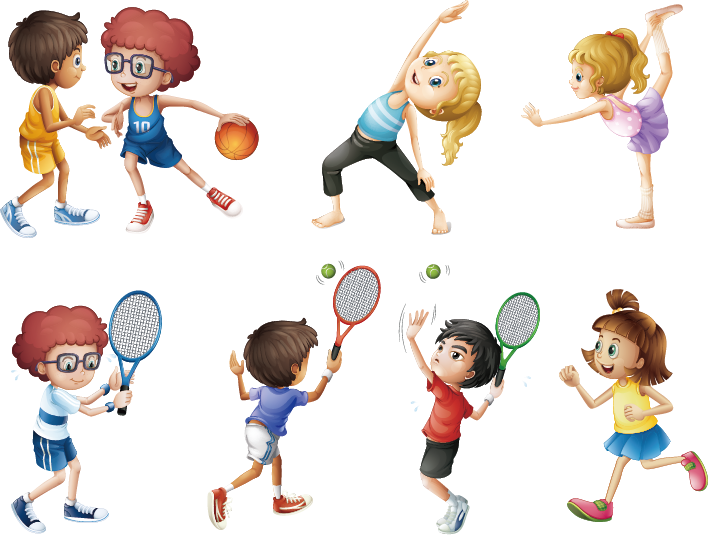 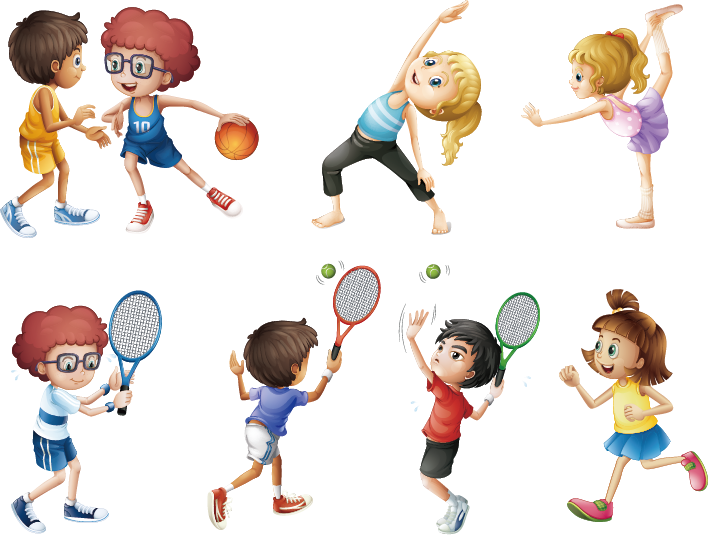 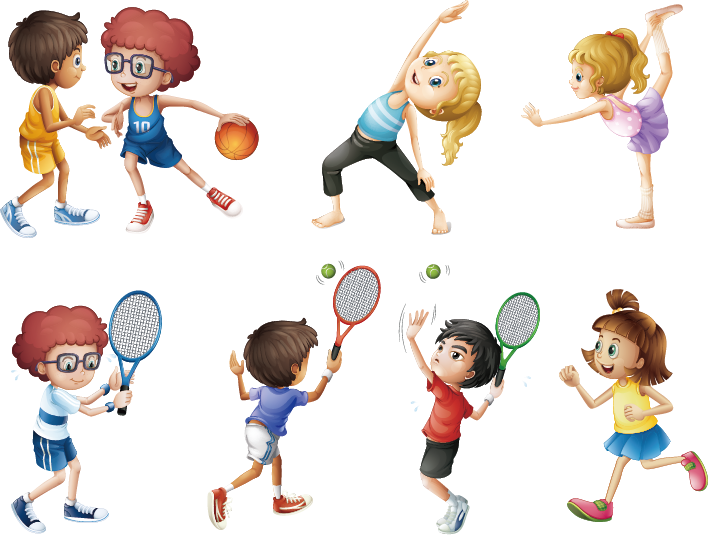 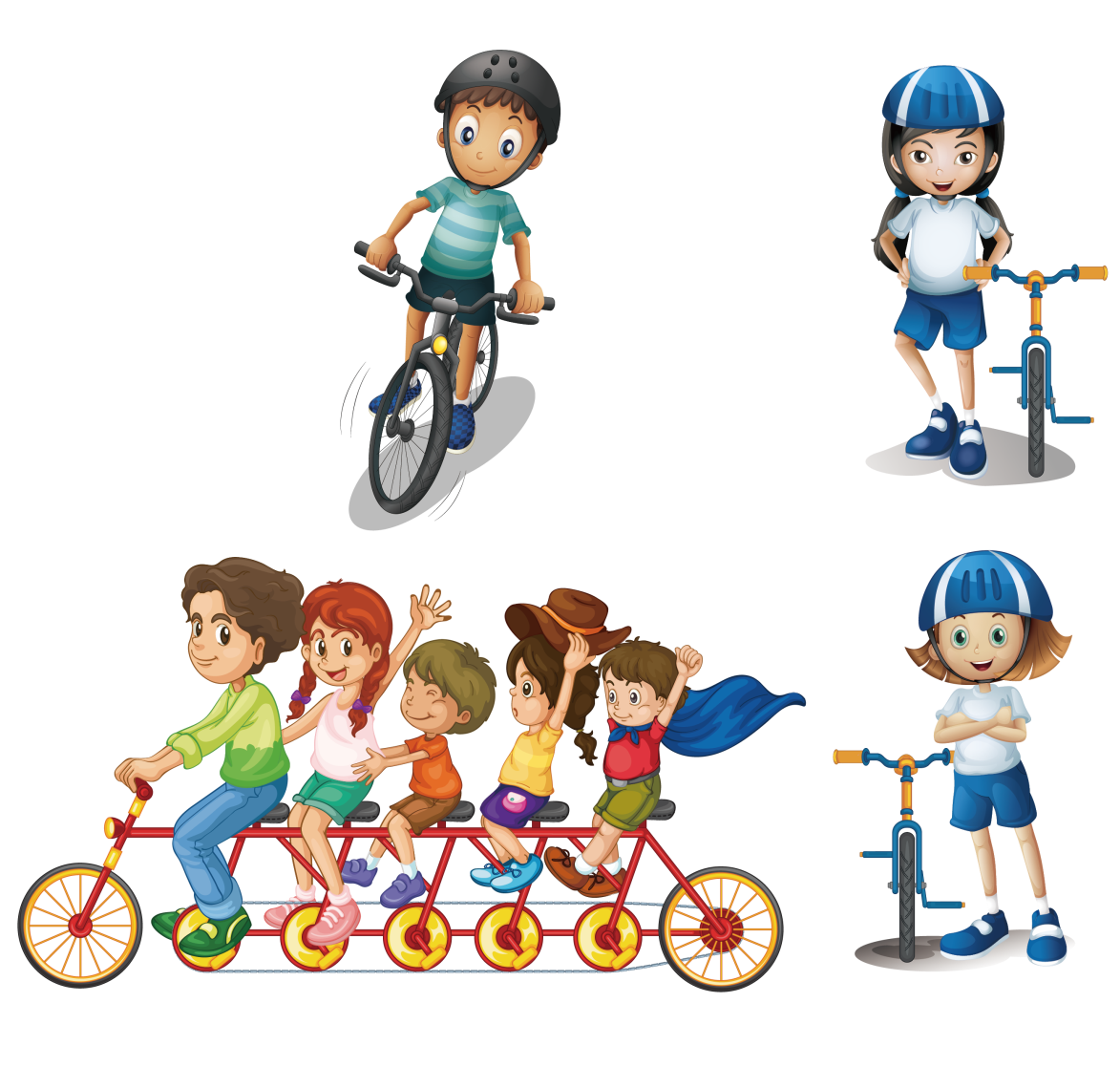 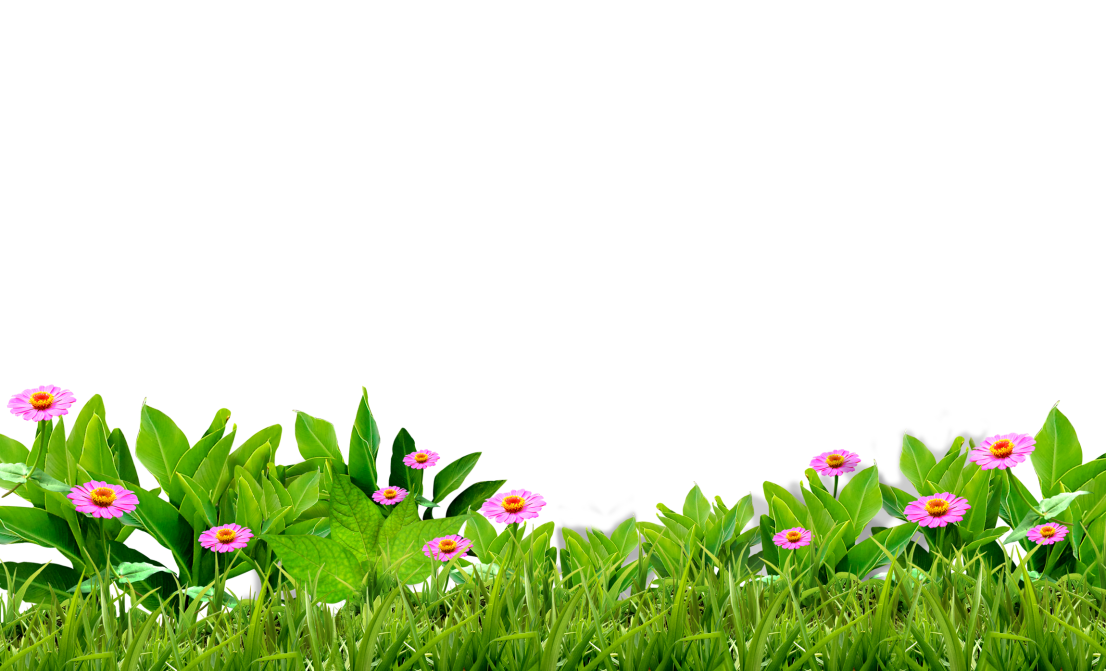 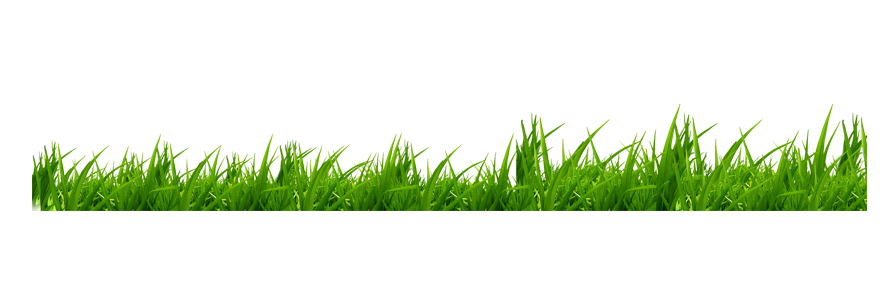 Чем бы ты хотел заняться?  Нарисуй.
Здорово сегодня играли,  вам понравилось?Буратино прощается с вами, пора домой; обещает ещё прийти.
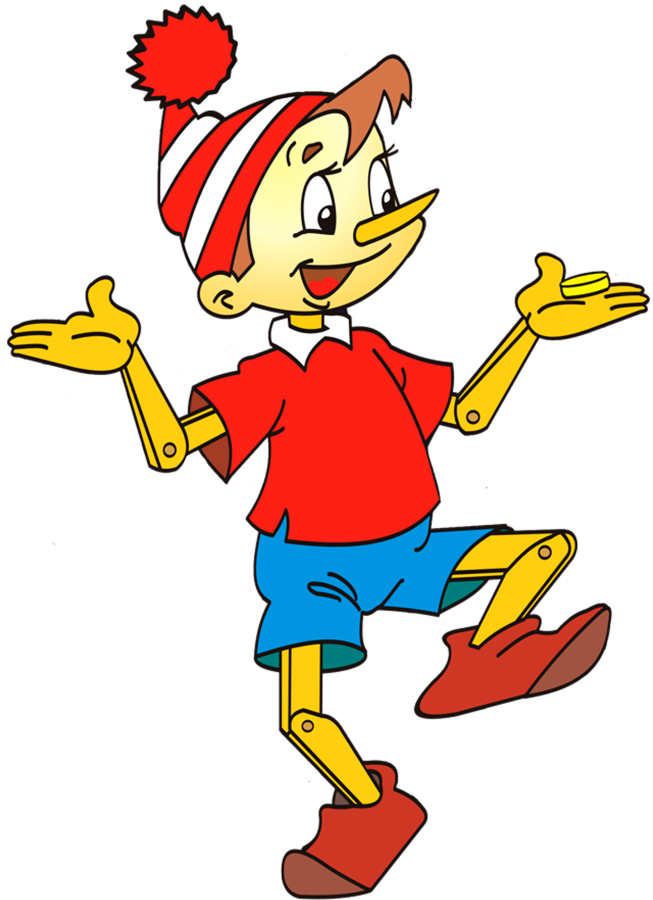 СПАСИБО ЗА ВНИМАНИЕ!
РЕСУРСЫ  И ГИПЕРССЫЛКИ
АЙБОЛИТ
АЛИСА
БАЗИЛИО
БУРАТИНО
ГИГИЕНА
ДЕТИ
ЗАГАДКИ
ЛАДОШКИ
ПИЛЮЛЬКИН
ПРИВЕТСТВИЕ
СМАЙЛИК
СОН
СПОРТ
СТИХОТВОРЕНИЕ